1
Klinisk rasjonale og indikasjon for protonterapi
Denne presentasjonen skal sikre minimumskompetanse for læremålene listet nedenfor. Det er ens eget ansvar å holde seg oppdatert med tanke på endringer eller utvikling. Dersom en mener noe i presentasjonene er feil eller utdatert er det viktig at dette blir formidlet til ansvarlig for nasjonal kompetanseplan.
Innhold
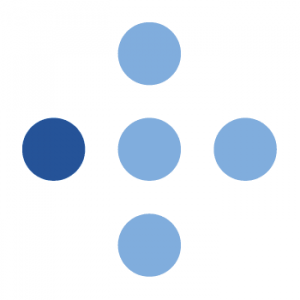 Forventet gjennomføringstid er 25 minutter
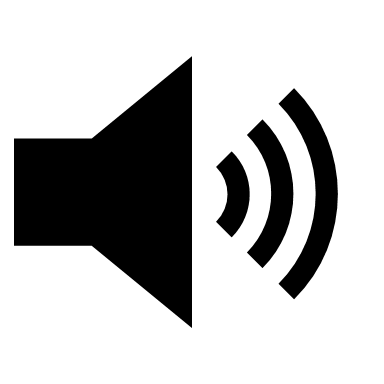 Presentasjonsansvarlig: Lukas Hirschi, HUS, lukas.hirschi@helse-bergen.no
2
Rasjonale for bruk av protoner
Bla bla
Et bilde du har tatt eller laget selv.
Vær obs på copyright!
Bla bla bla
Sånn og sånn
Mer og mer
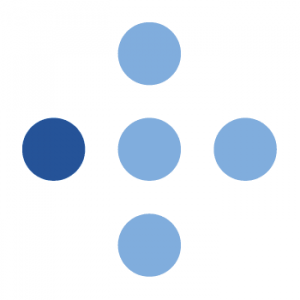 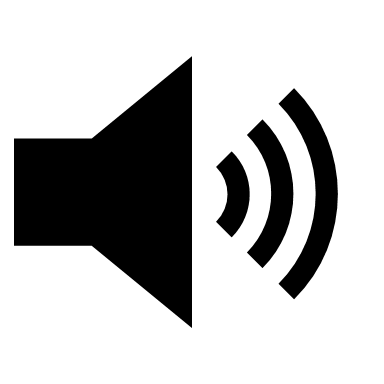 Ola Nordmann, HUS, ola.nordmann@helse-bergen.no
3
Litteraturliste
Referanse 1
Referanse 2
Manual 1
Manual 2
Nasjonal prosedyre 1
Nasjonal prosedyre 2
Bok 1
Bok 2
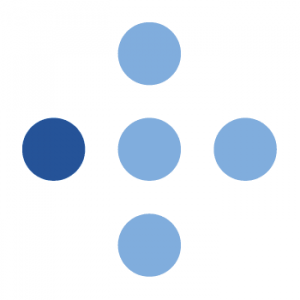 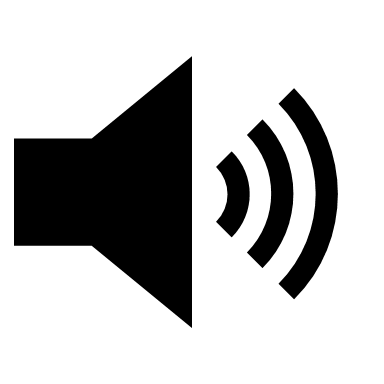 Ola Nordmann, HUS, ola.nordmann@helse-bergen.no
4
Ulike kreftsykdommer aktuelle for protonbehandling
Ulike kreftsykdommer aktuelle for protonbehandling hos barn og voksne
Et bilde du har tatt eller laget selv.
Vær obs på copyright!
Bla bla bla
Sånn og sånn
Mer og mer
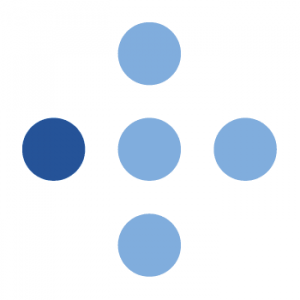 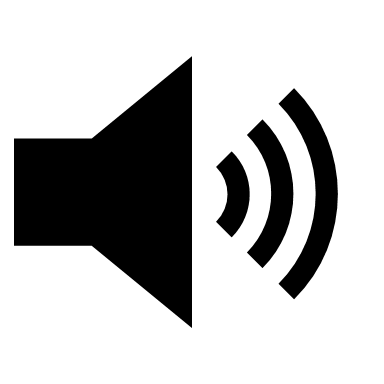 Ola Nordmann, HUS, ola.nordmann@helse-bergen.no
5
Litteraturliste
Referanse 1
Referanse 2
Manual 1
Manual 2
Nasjonal prosedyre 1
Nasjonal prosedyre 2
Bok 1
Bok 2
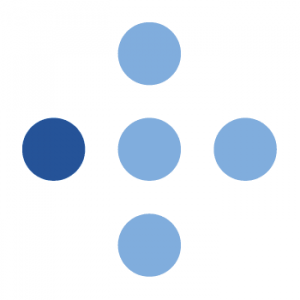 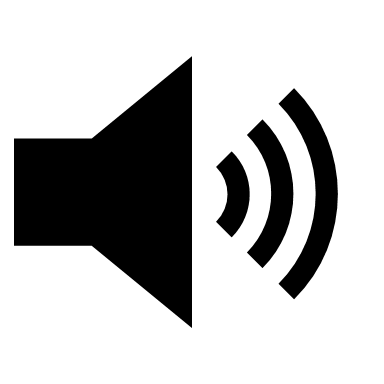 Ola Nordmann, HUS, ola.nordmann@helse-bergen.no
6
Indikasjon for behandling med tunge partikler
Et bilde du har tatt eller laget selv.
Vær obs på copyright!
Indikasjon for behandling med tunge partikler, fortrinnsvis karbon
Sånn og sånn
Mer og mer
Et bilde du har tatt eller laget selv.
Vær obs på copyright!
Bla bla bla
Sånn og sånn
Mer og mer
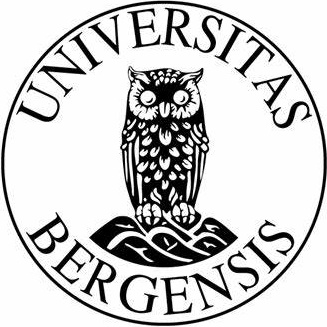 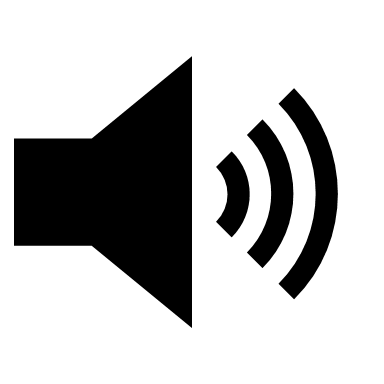 Kari Nordmann, UIB, kari.nordmann@uib.no
7
Litteraturliste
Referanse 1
Referanse 2
Manual 1
Manual 2
Nasjonal prosedyre 1
Nasjonal prosedyre 2
Bok 1
Bok 2
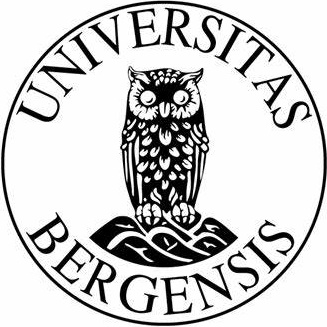 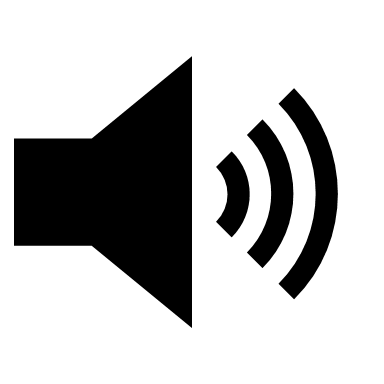 Kari Nordmann, UIB, kari.nordmann@uib.no